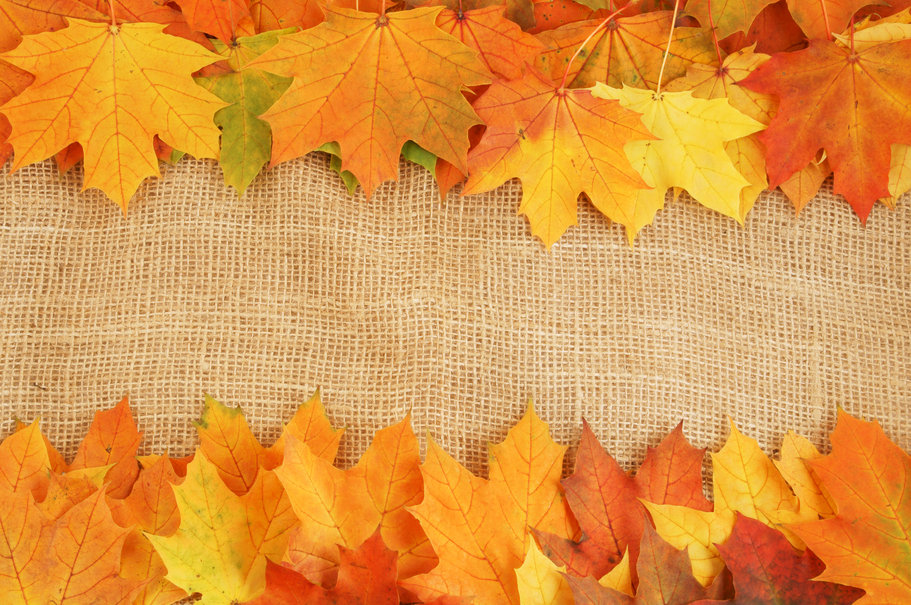 ВЕСЕЛЫЕ ПРОПИСИ
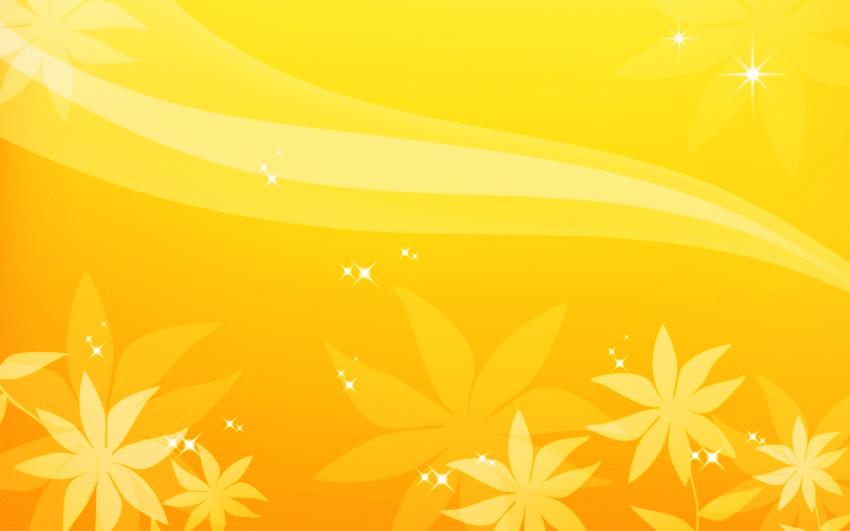 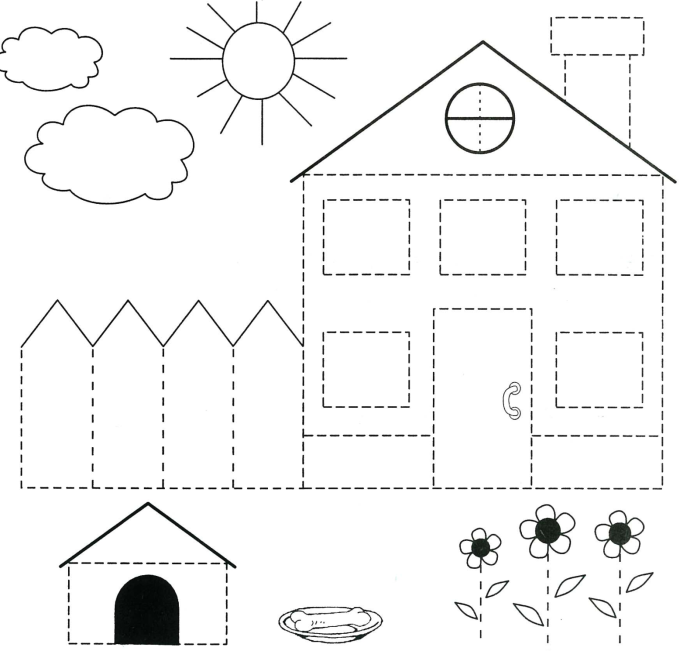 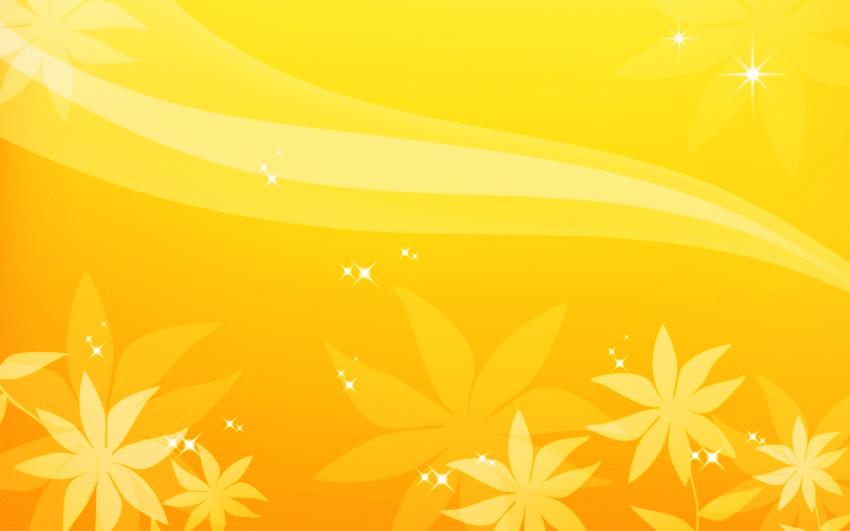 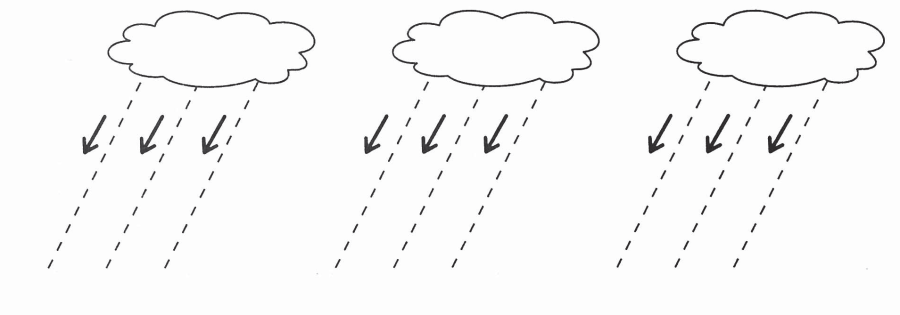 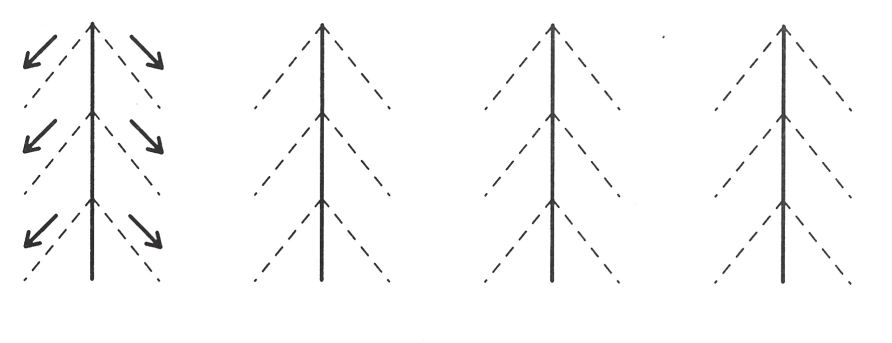 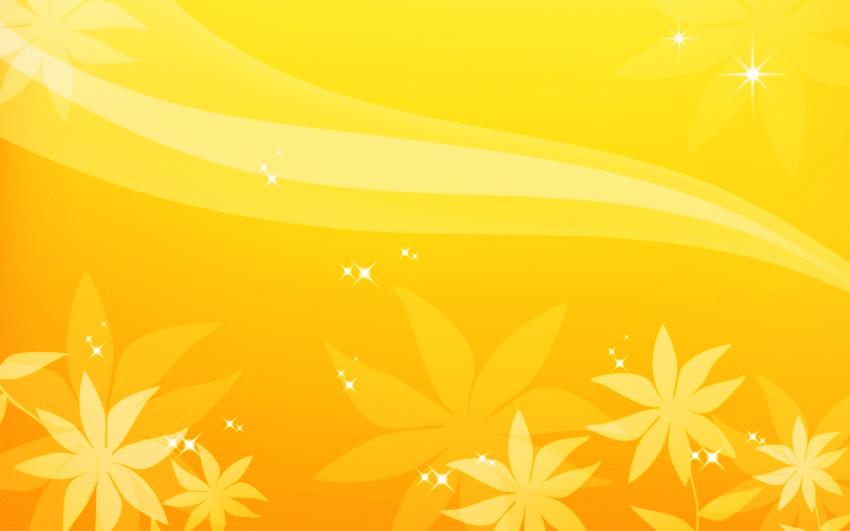 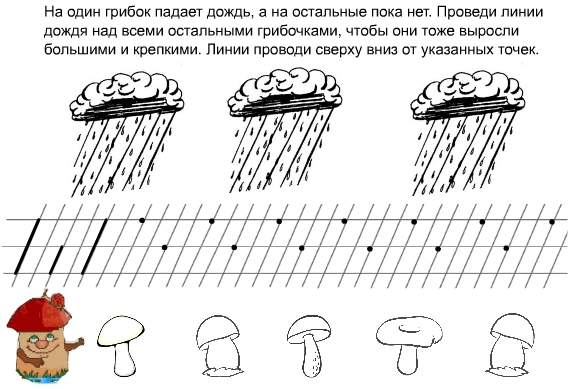 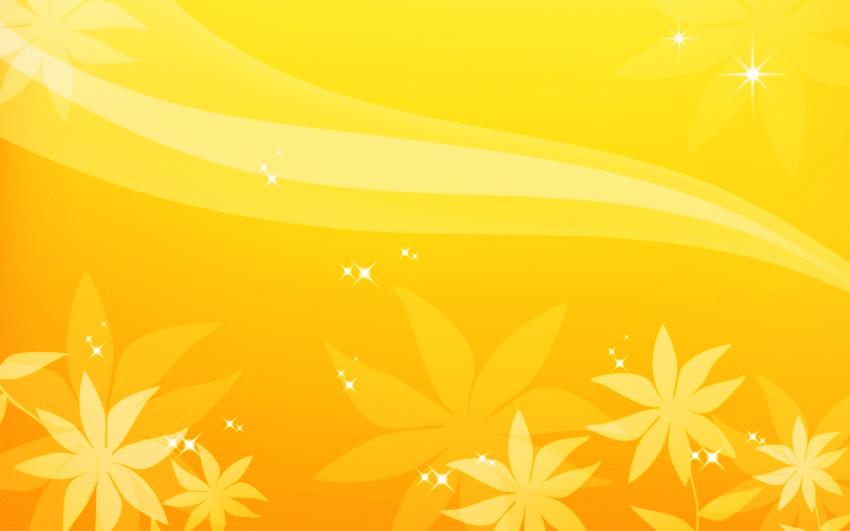 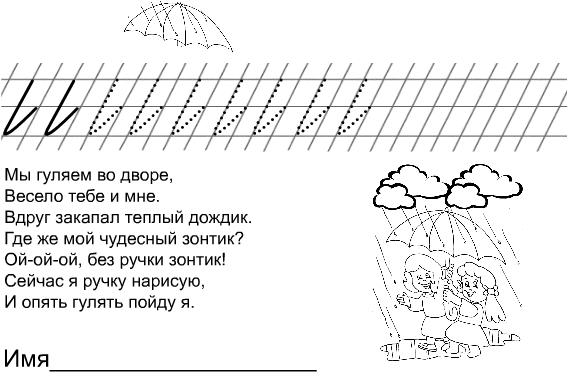 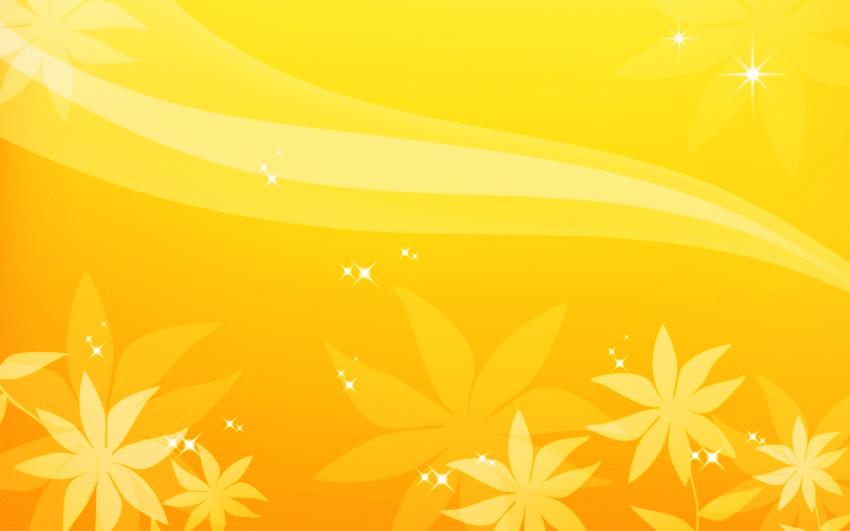 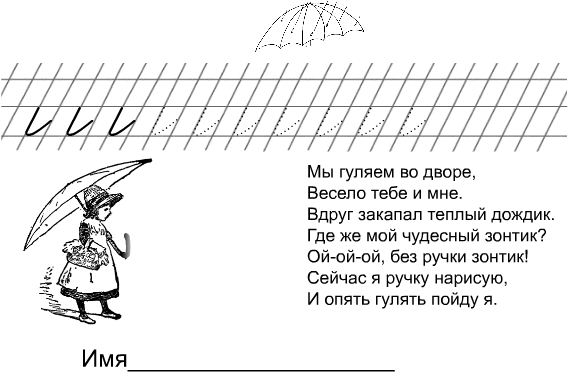